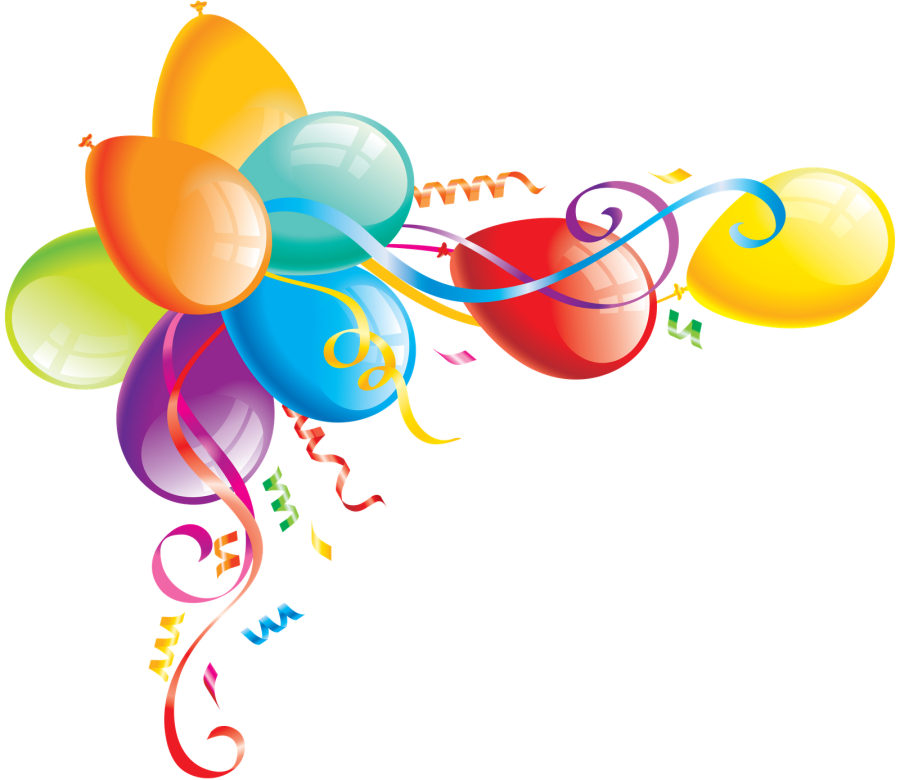 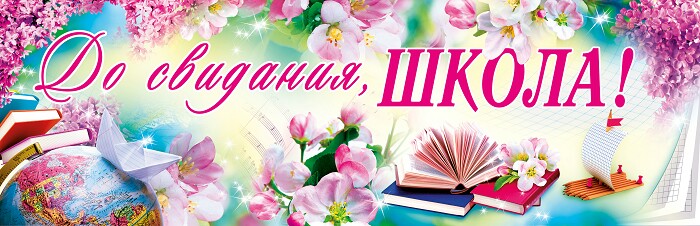 «Мы желаем счастья Вам…»
Выпуск 2017 года
Выполнила:
Осьминина И.С.
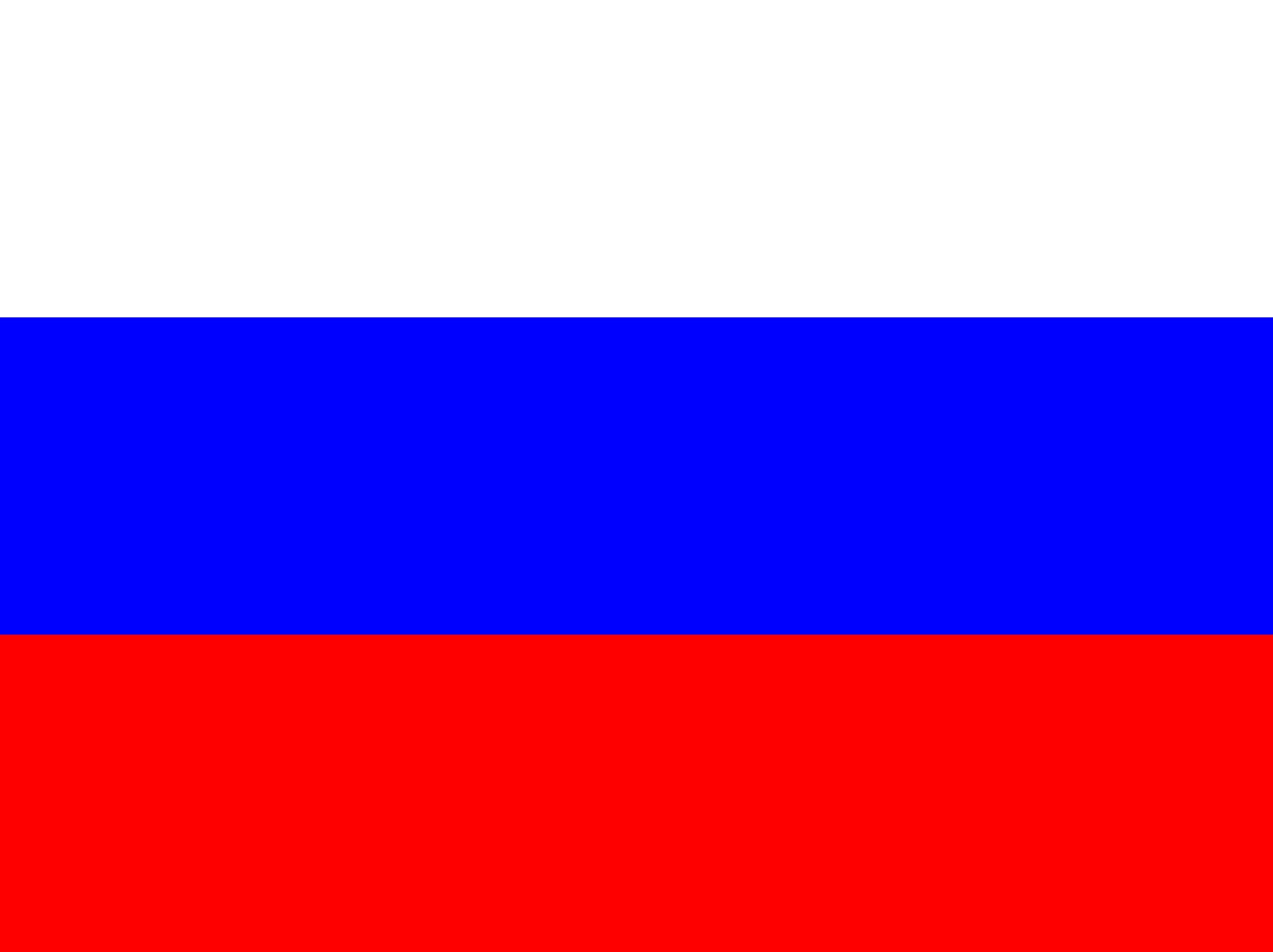 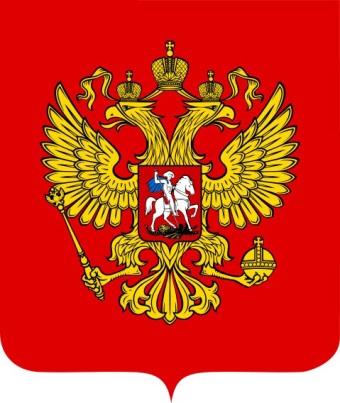 Государственный гимн Российской Федерации
Россия — священная наша держава,Россия — любимая наша страна.Могучая воля, великая слава —Твоё достоянье на все времена!

Славься, Отечество наше свободное,Братских народов союз вековой,Предками данная мудрость народная!Славься, страна! Мы гордимся тобой!
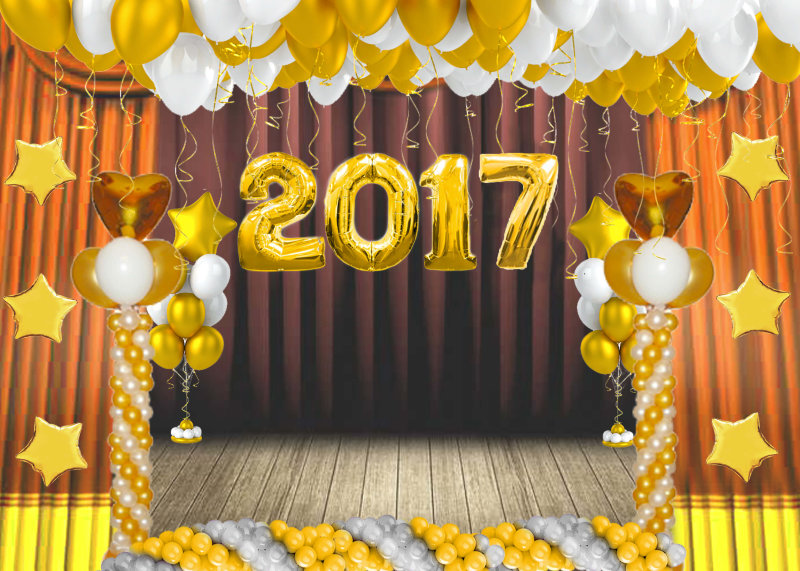 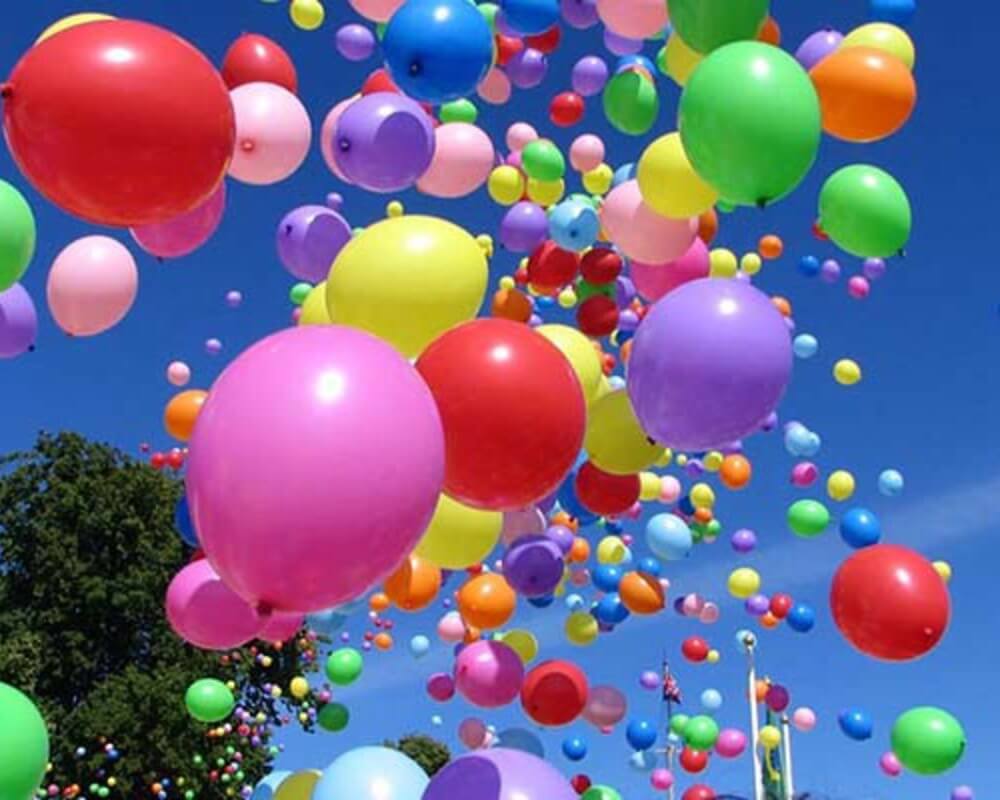 Выпускной бал!
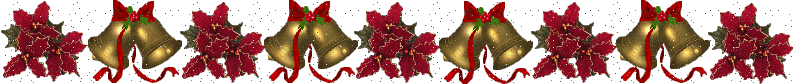 Выпускник 2017
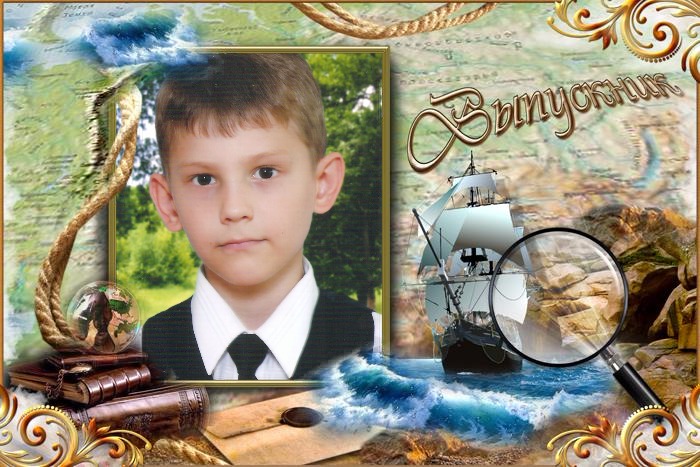 Николаев Данил
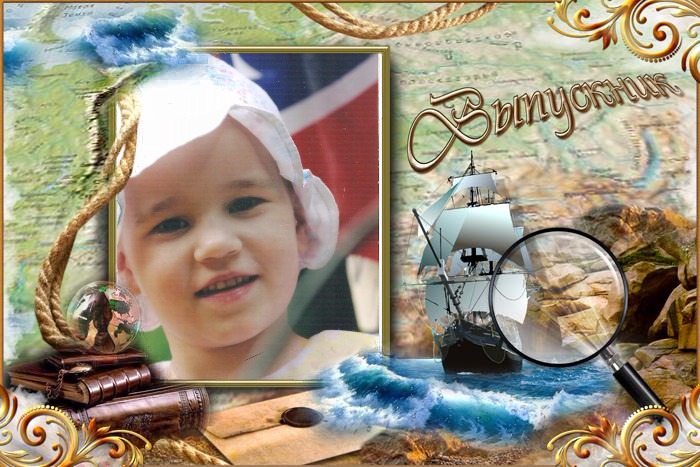 Костенко Виктория
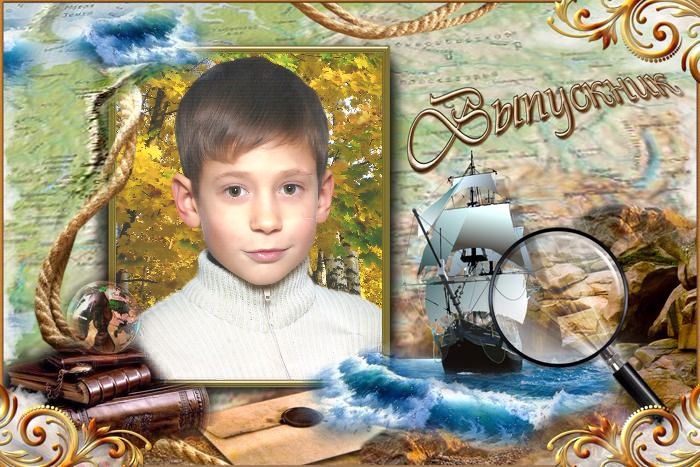 Чернявский Михаил
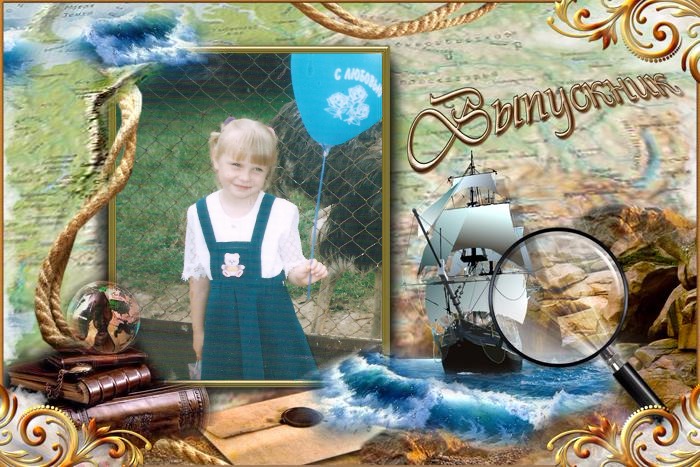 Попович Ольга
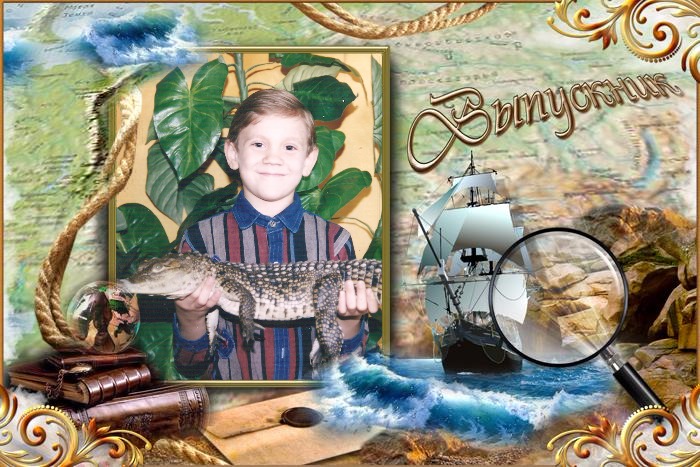 Шапошников Александр
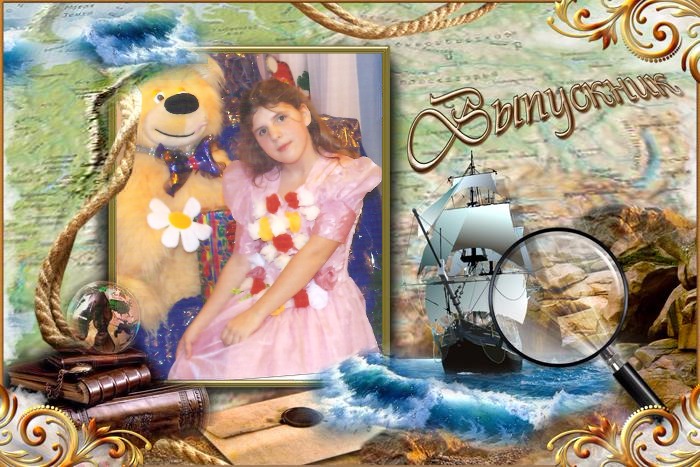 Каргина Анжелика
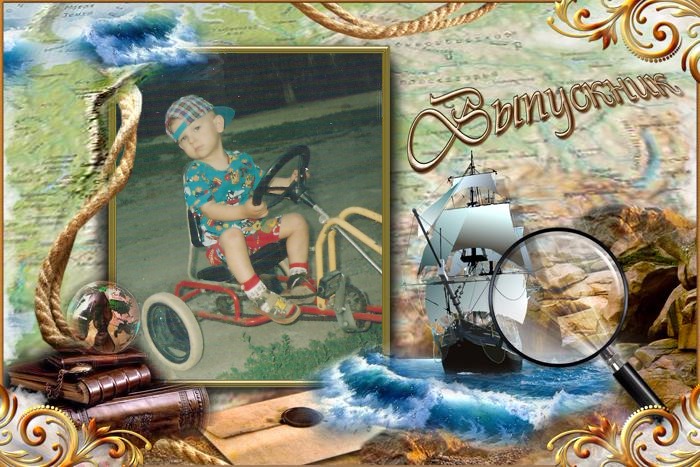 Драгуль Богдан
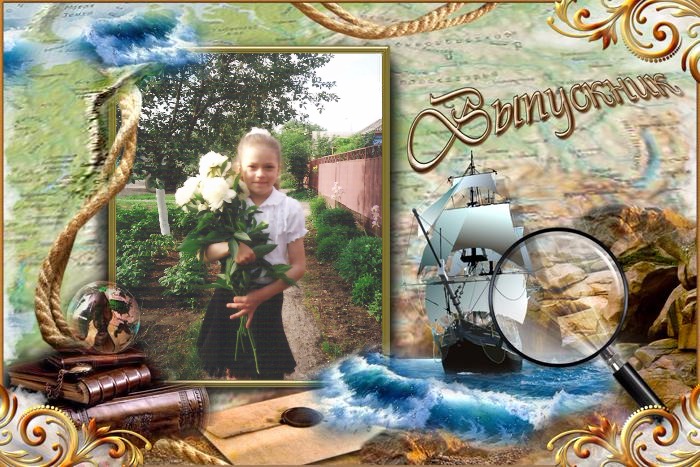 Костюрина Анастасия
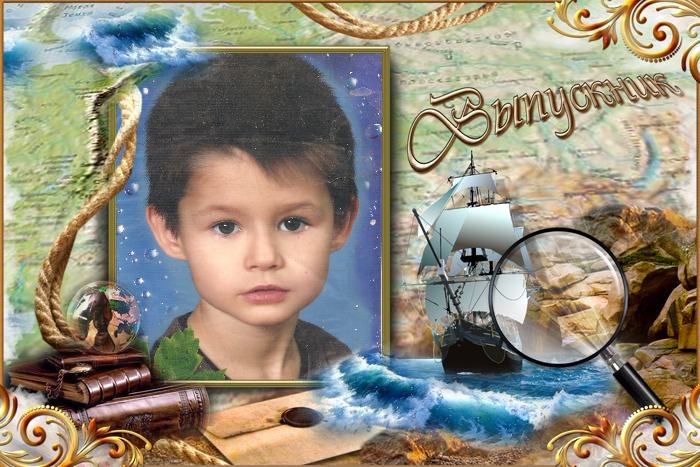 Лазаренко Сергей
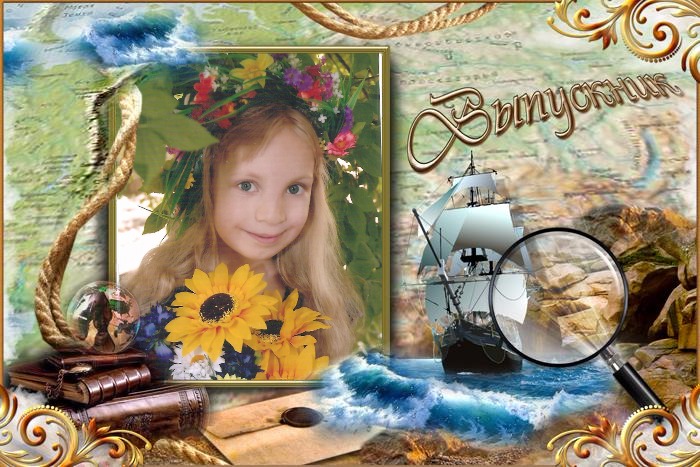 Кошелева Диана
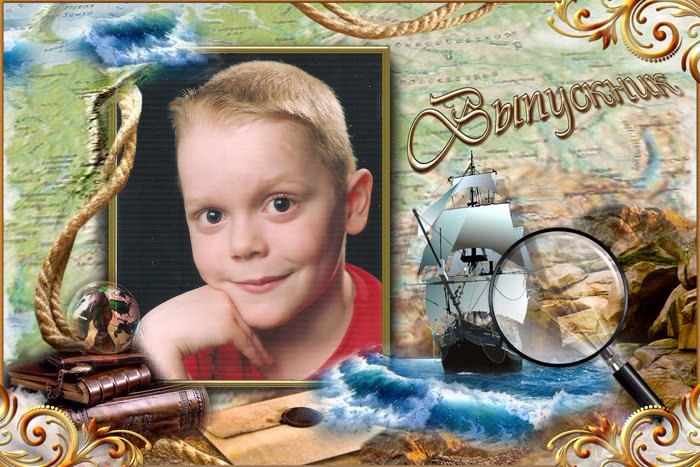 Бенько Алексей
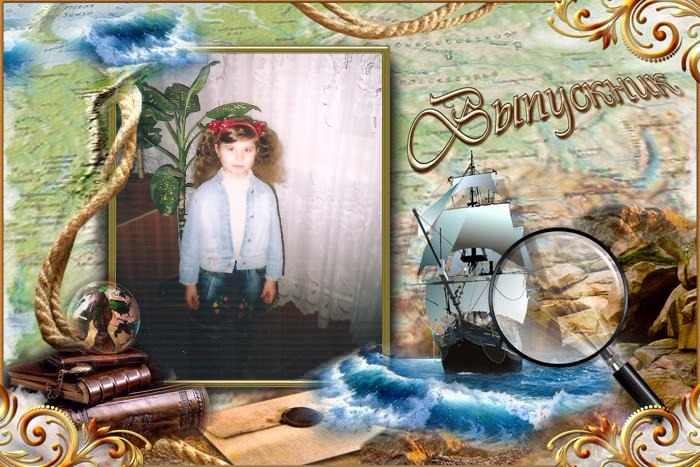 Гражданкина Олеся
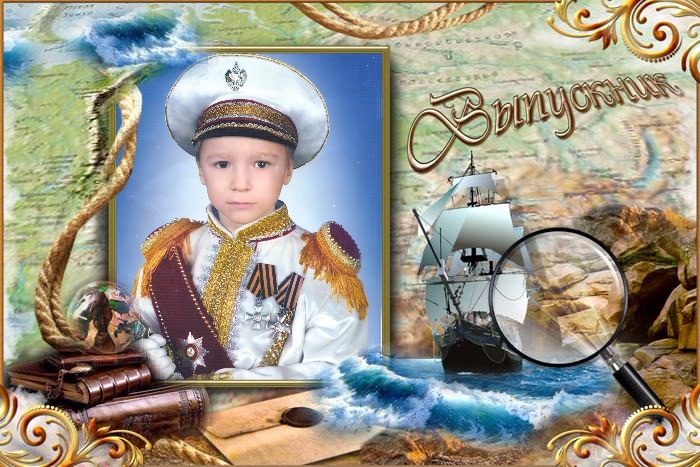 Вишневский Алексей
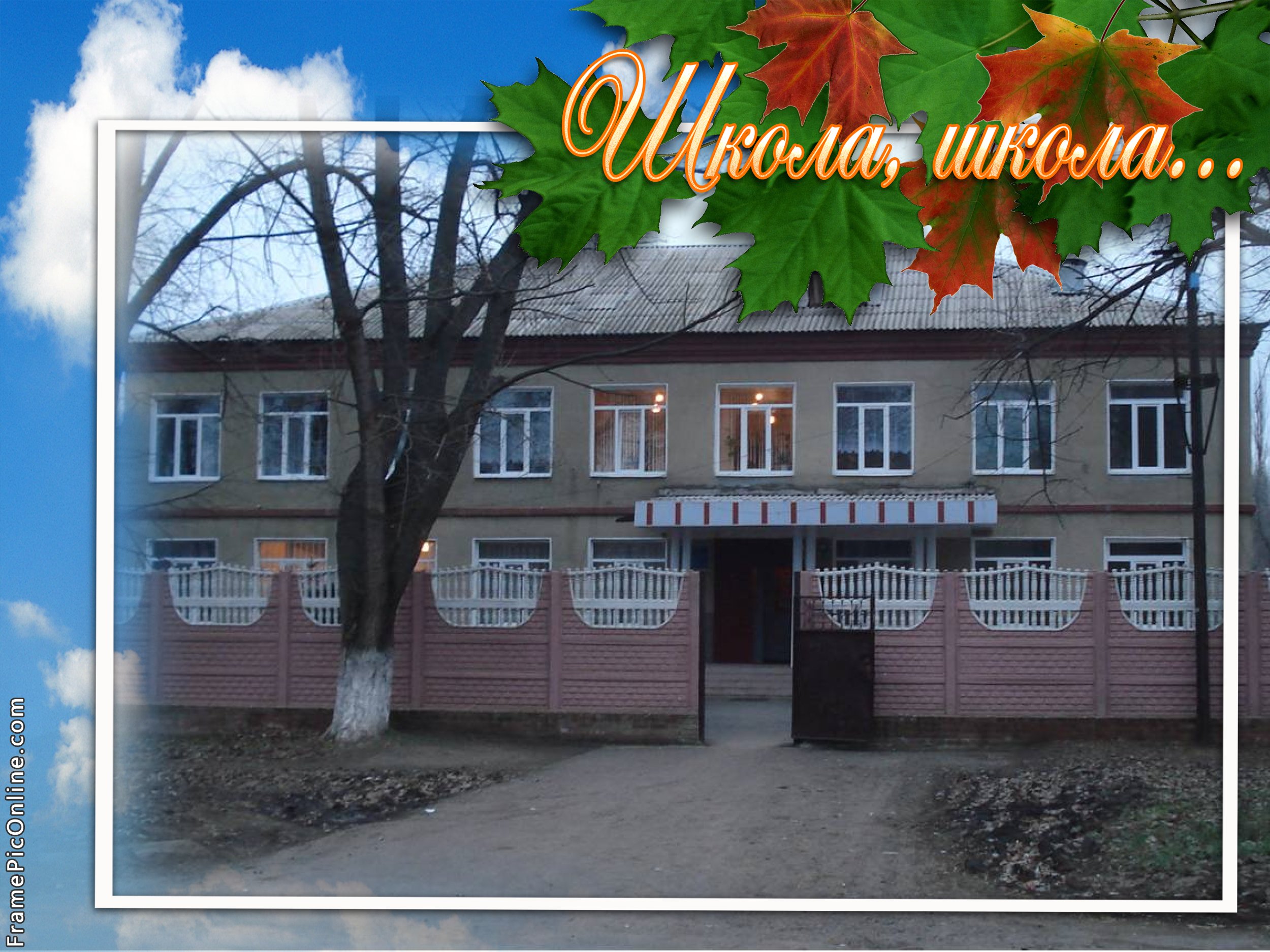 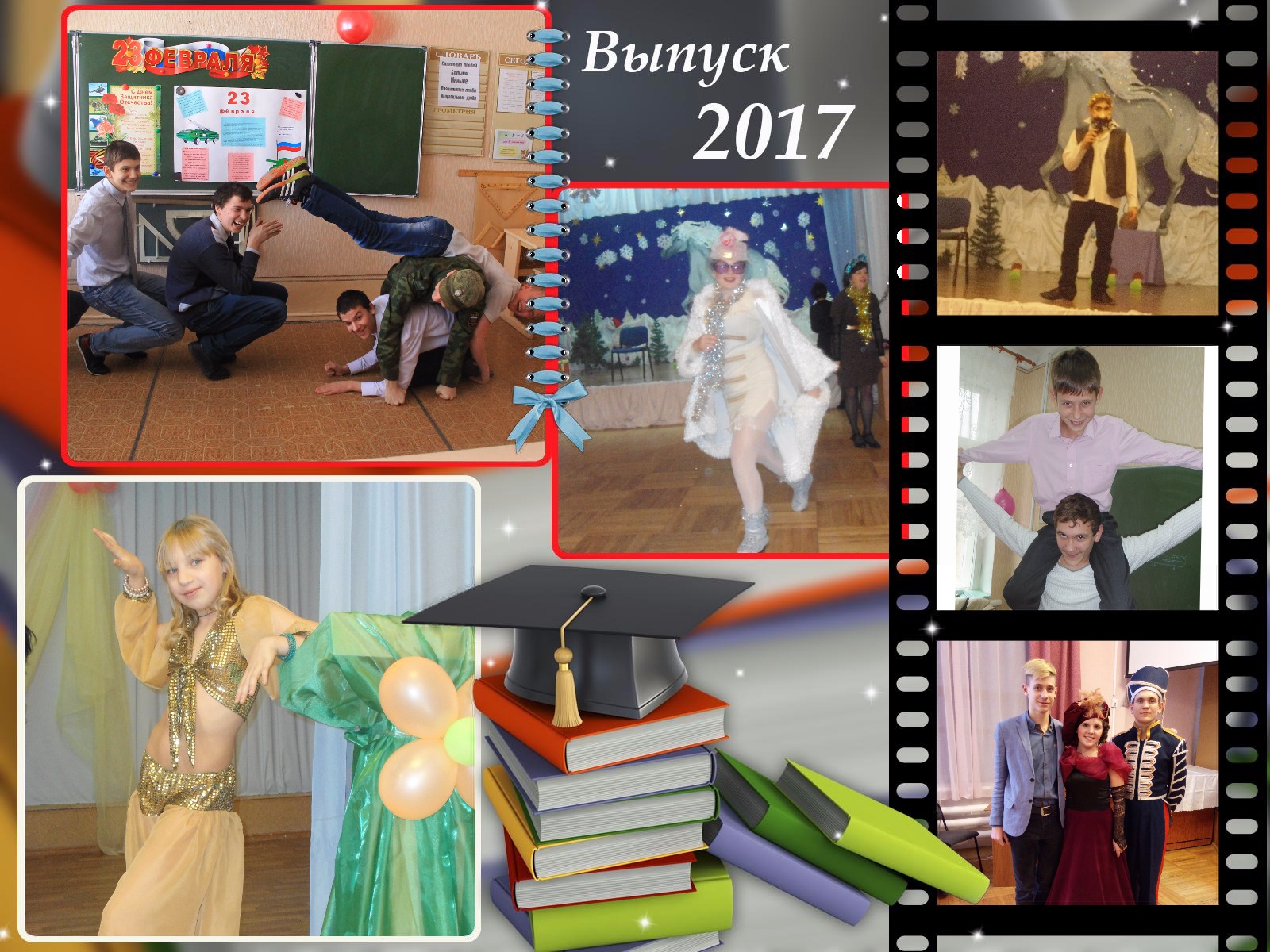 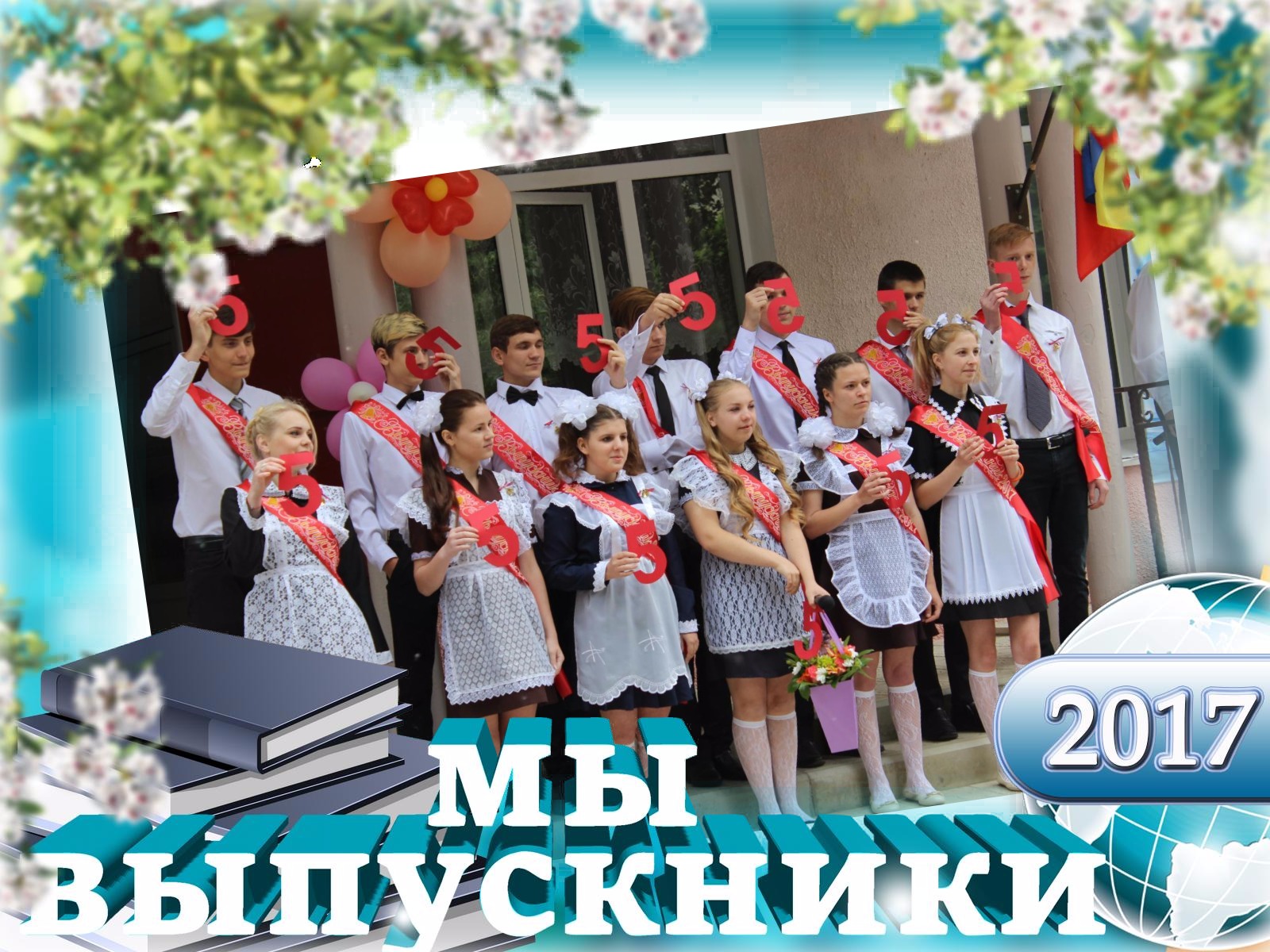 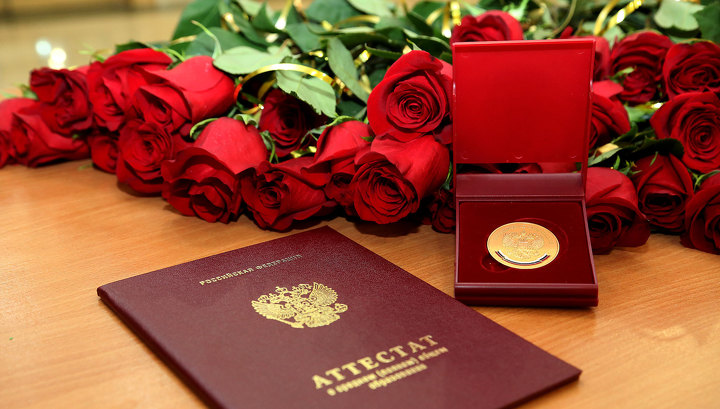 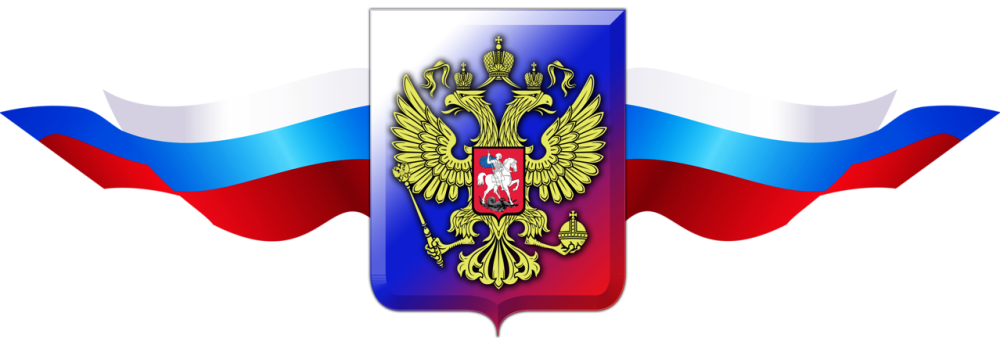 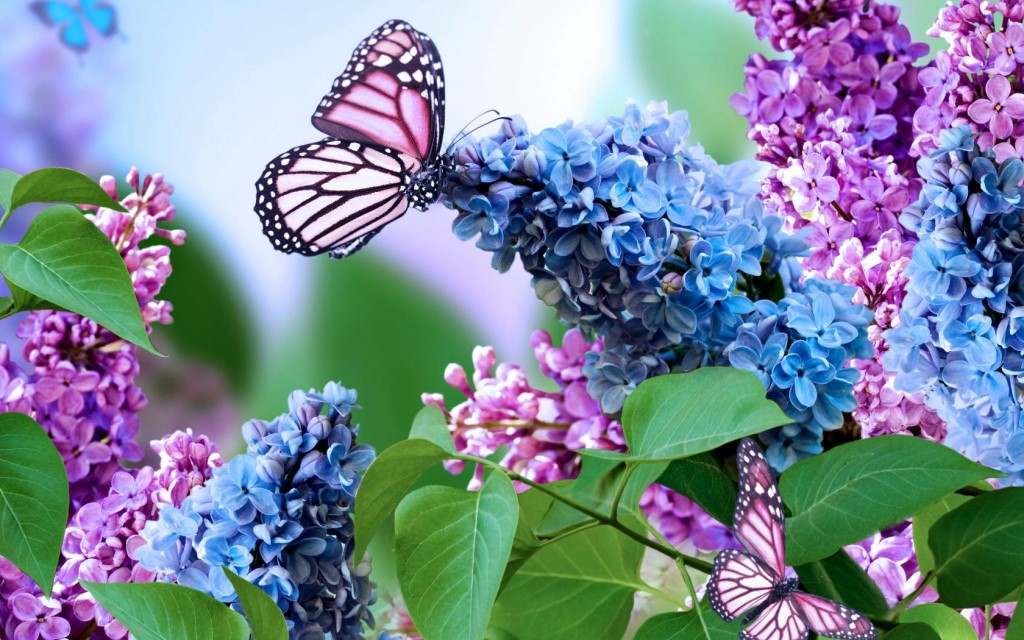 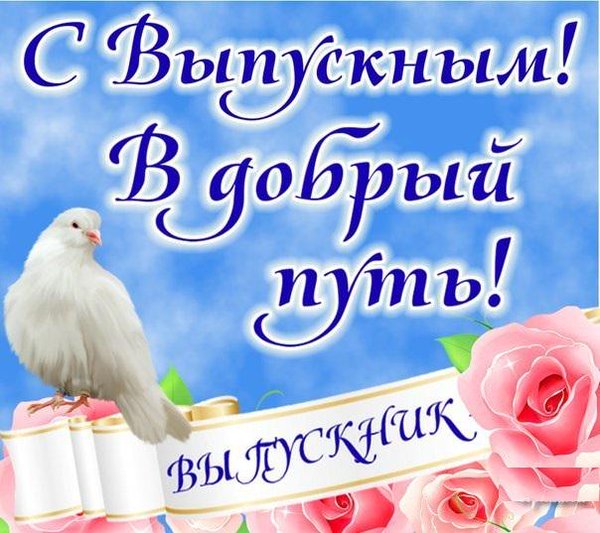 2017
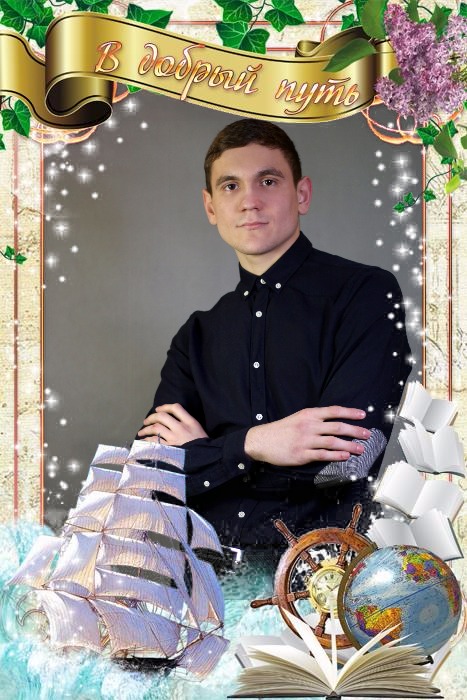 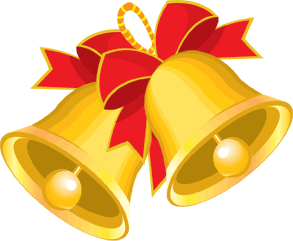 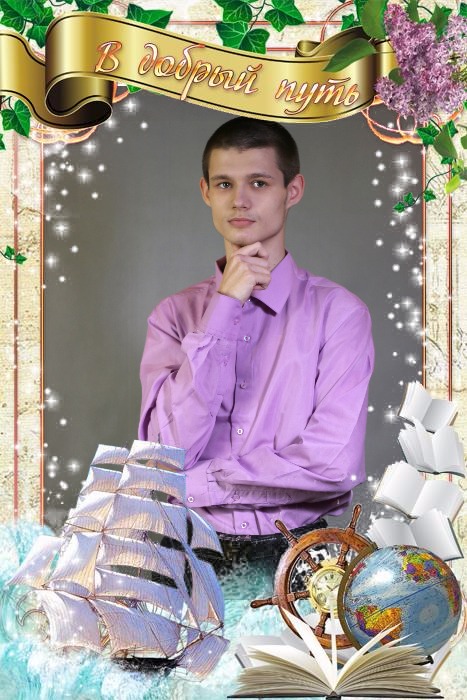 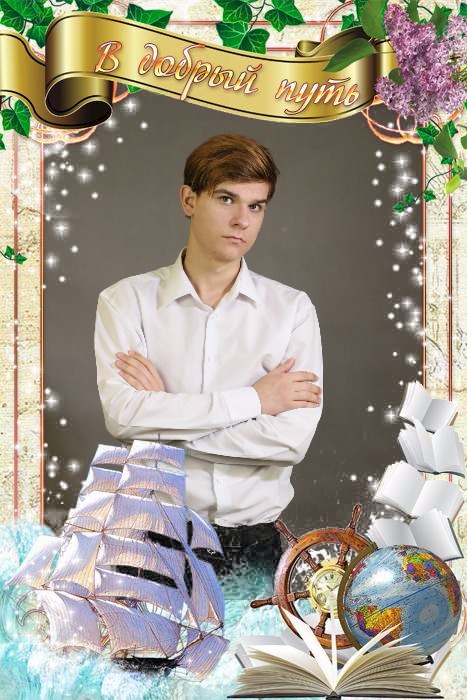 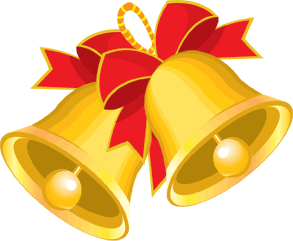 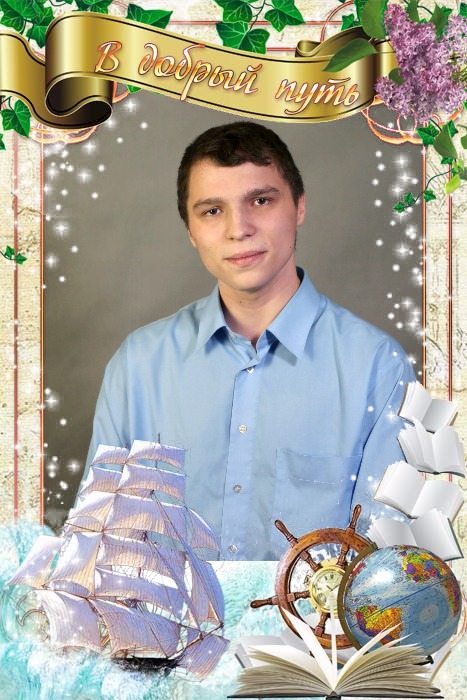 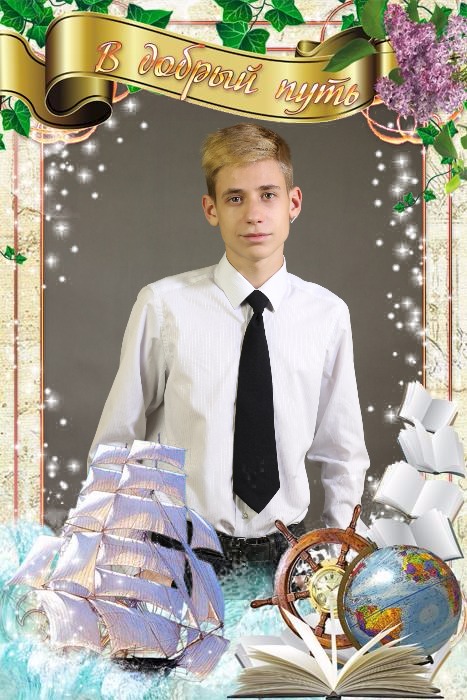 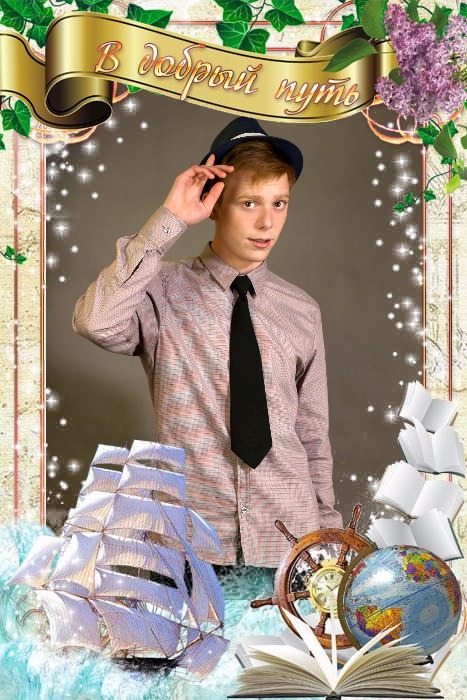 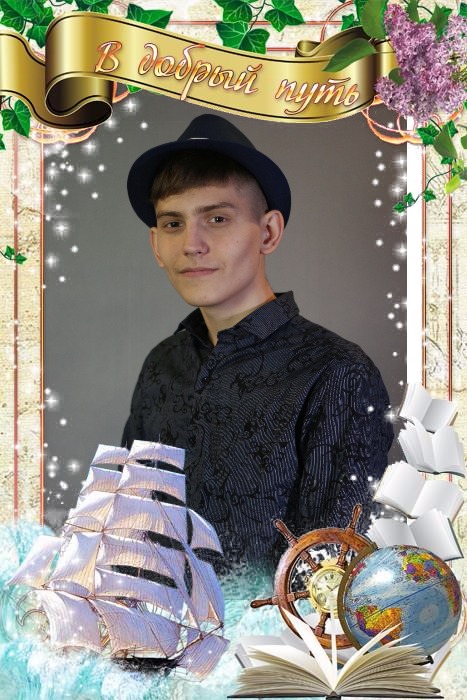 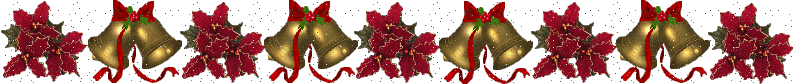 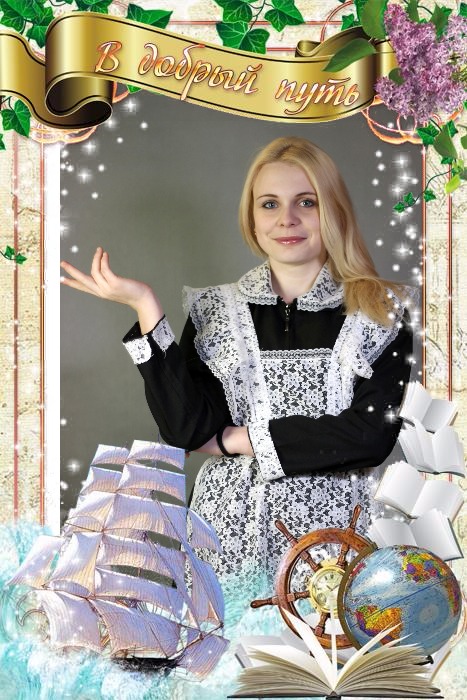 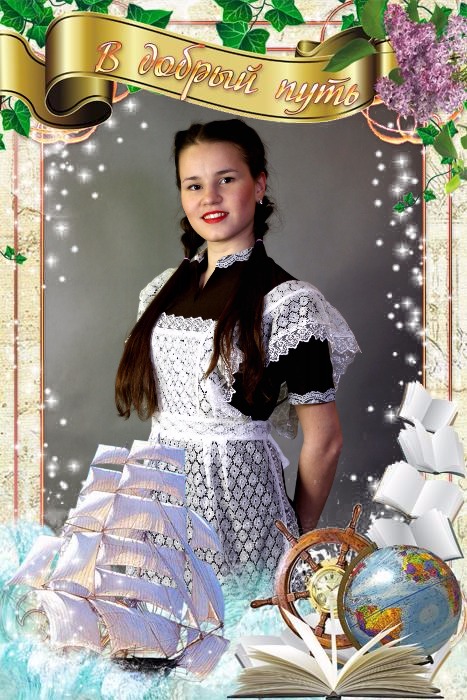 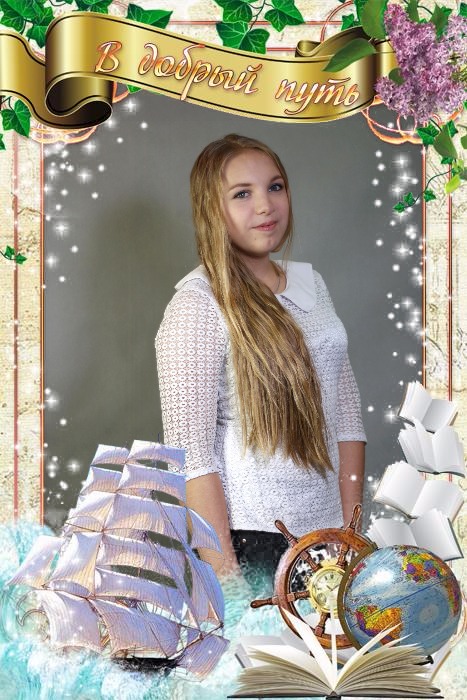 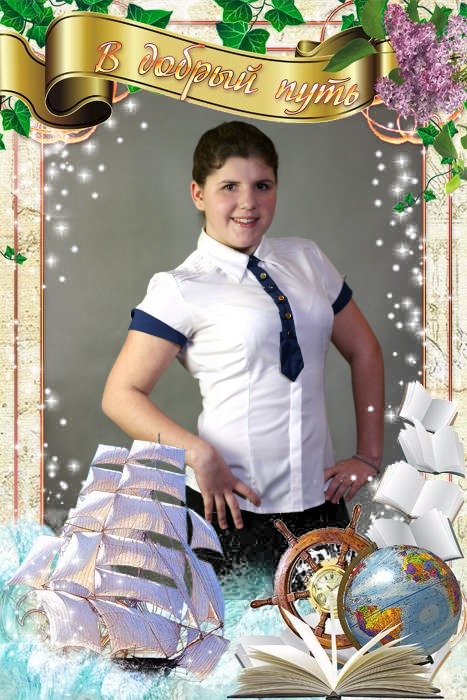 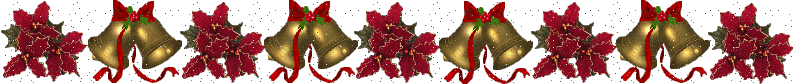 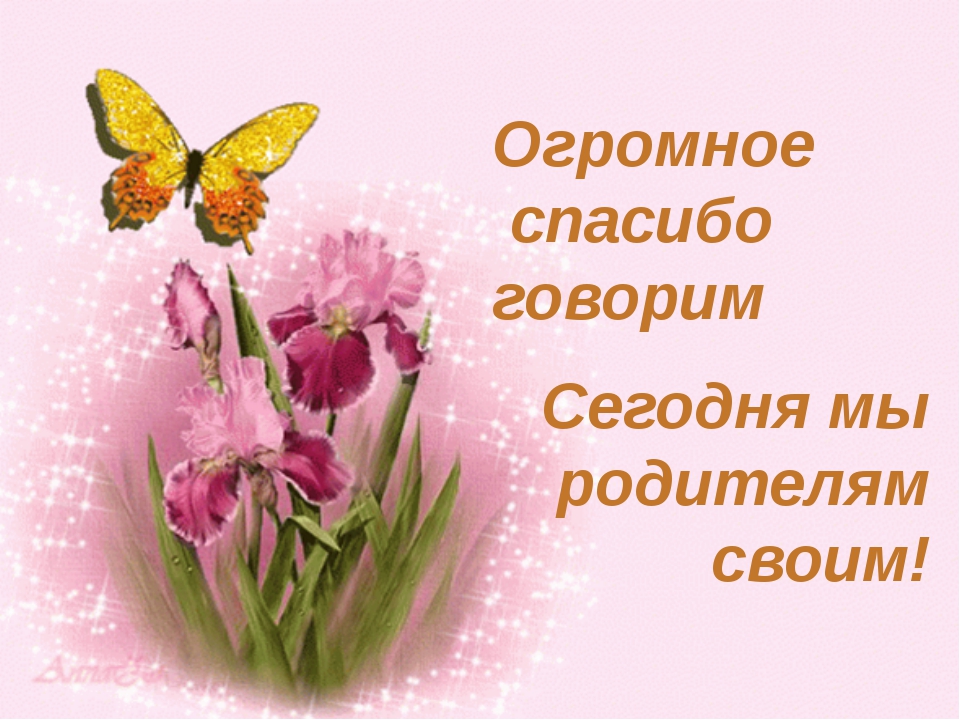 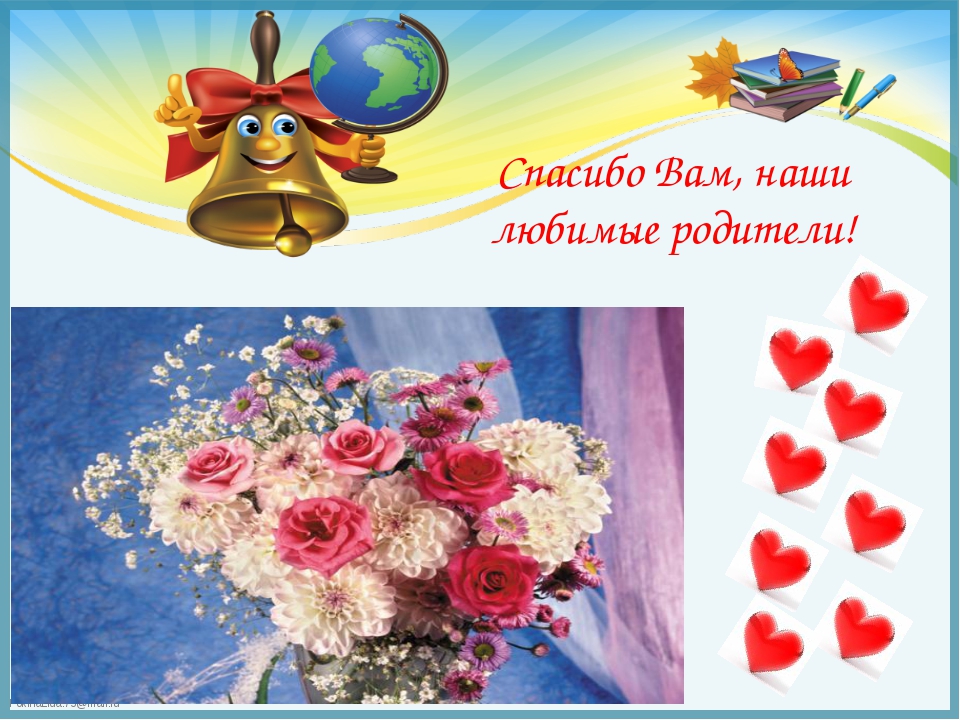 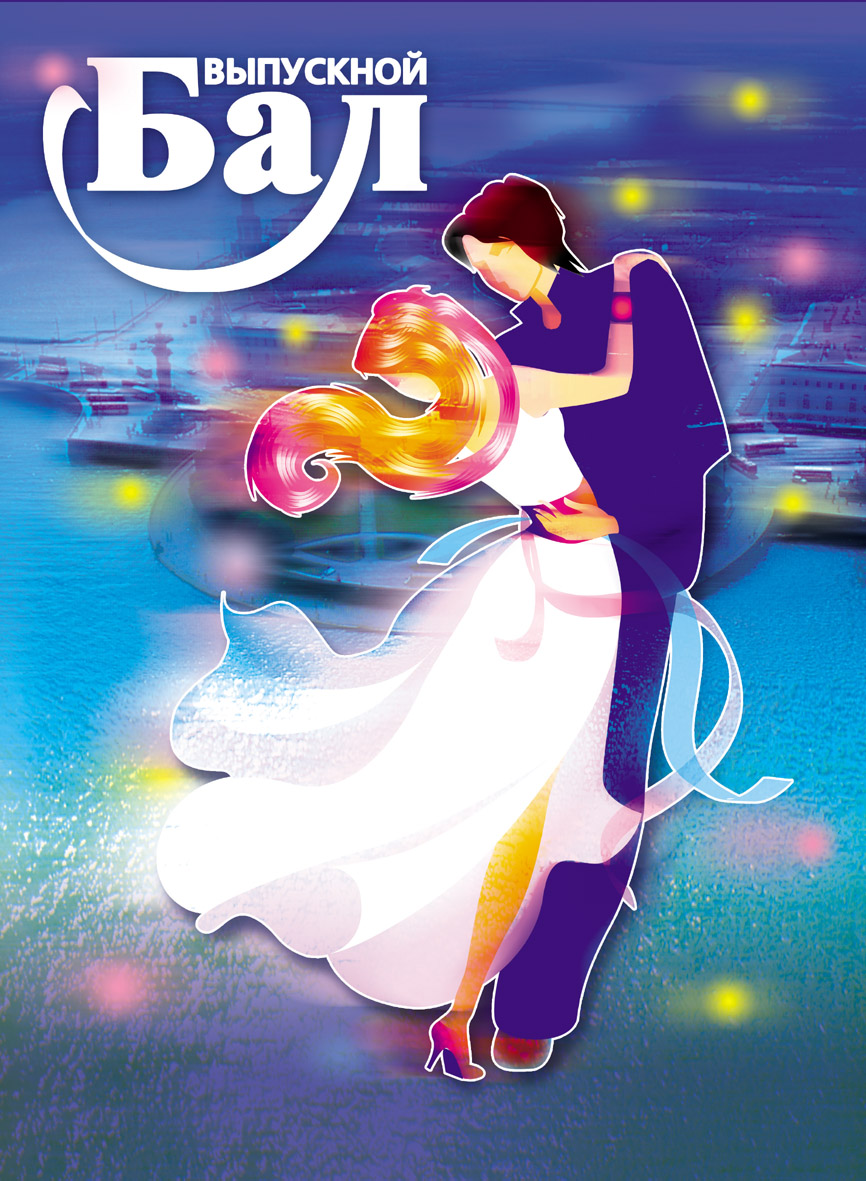 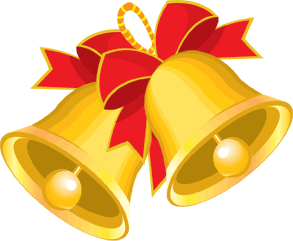 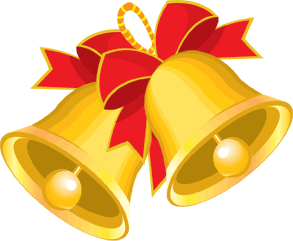 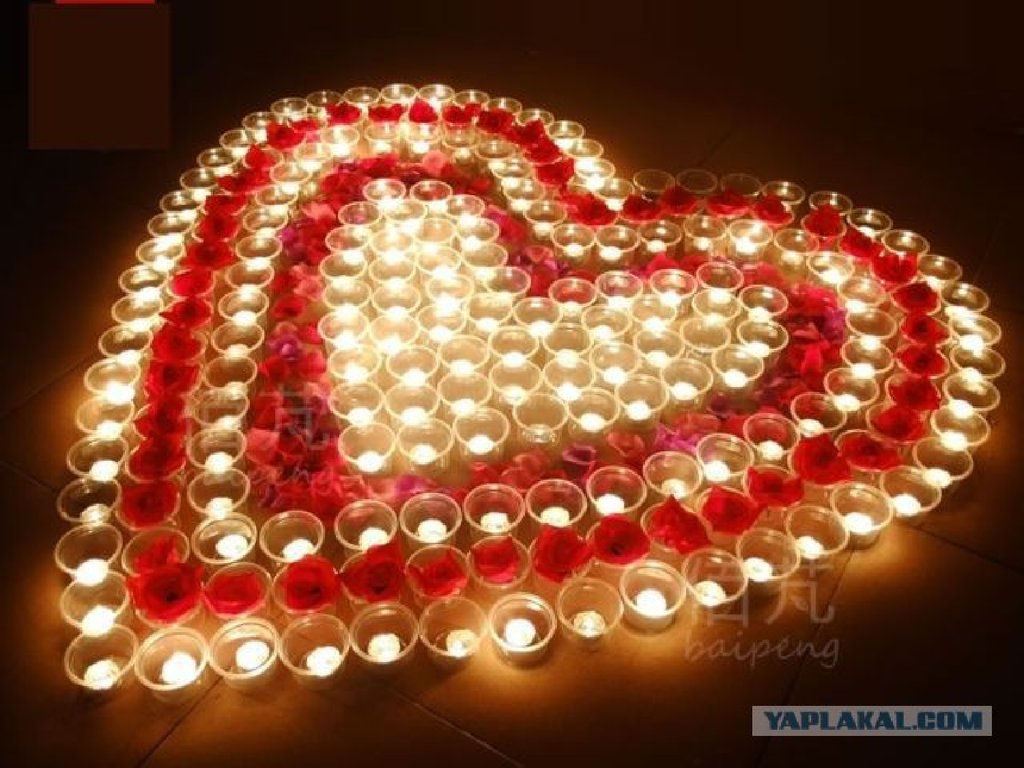 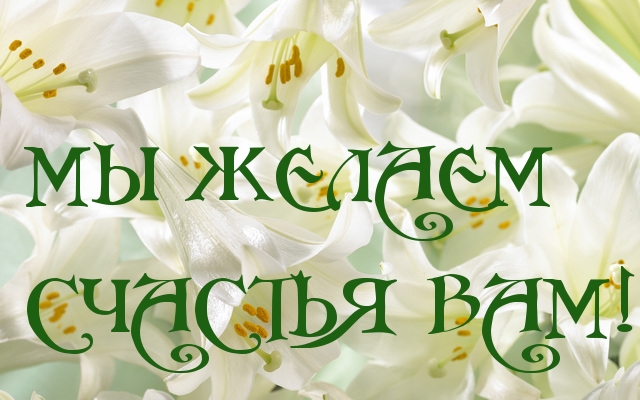 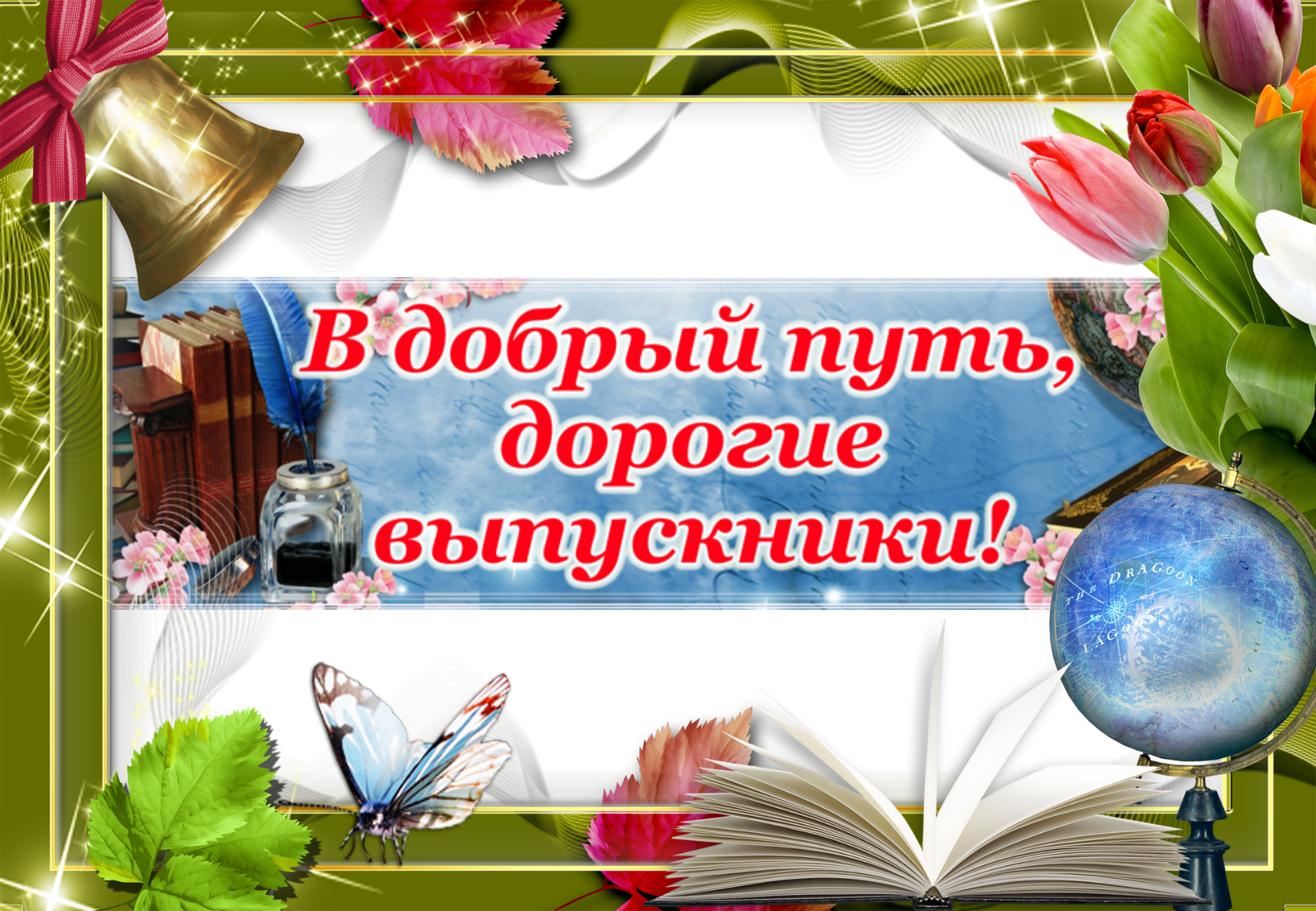